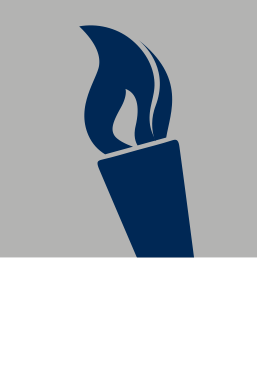 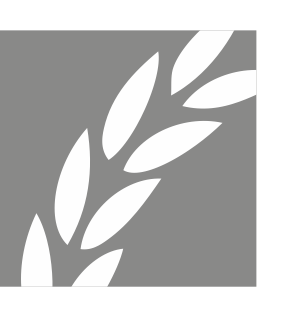 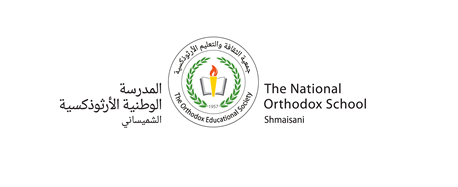 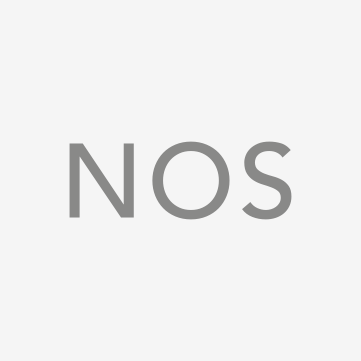 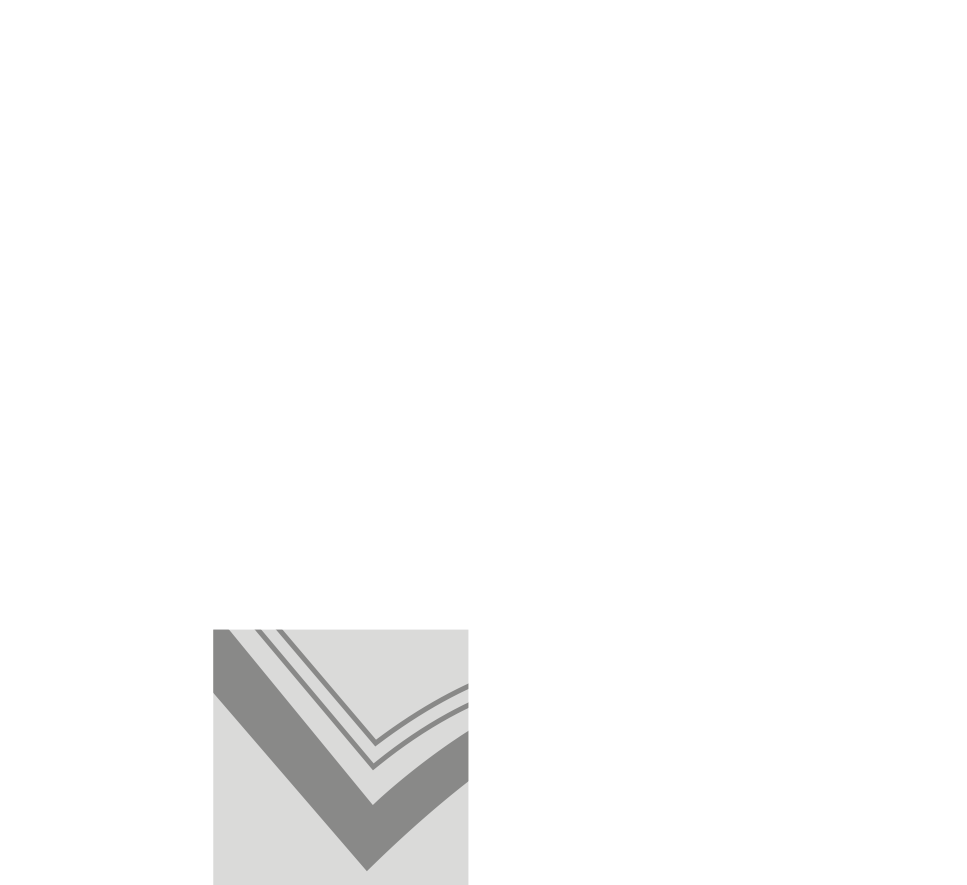 Unit 1
1.2 The states of matter
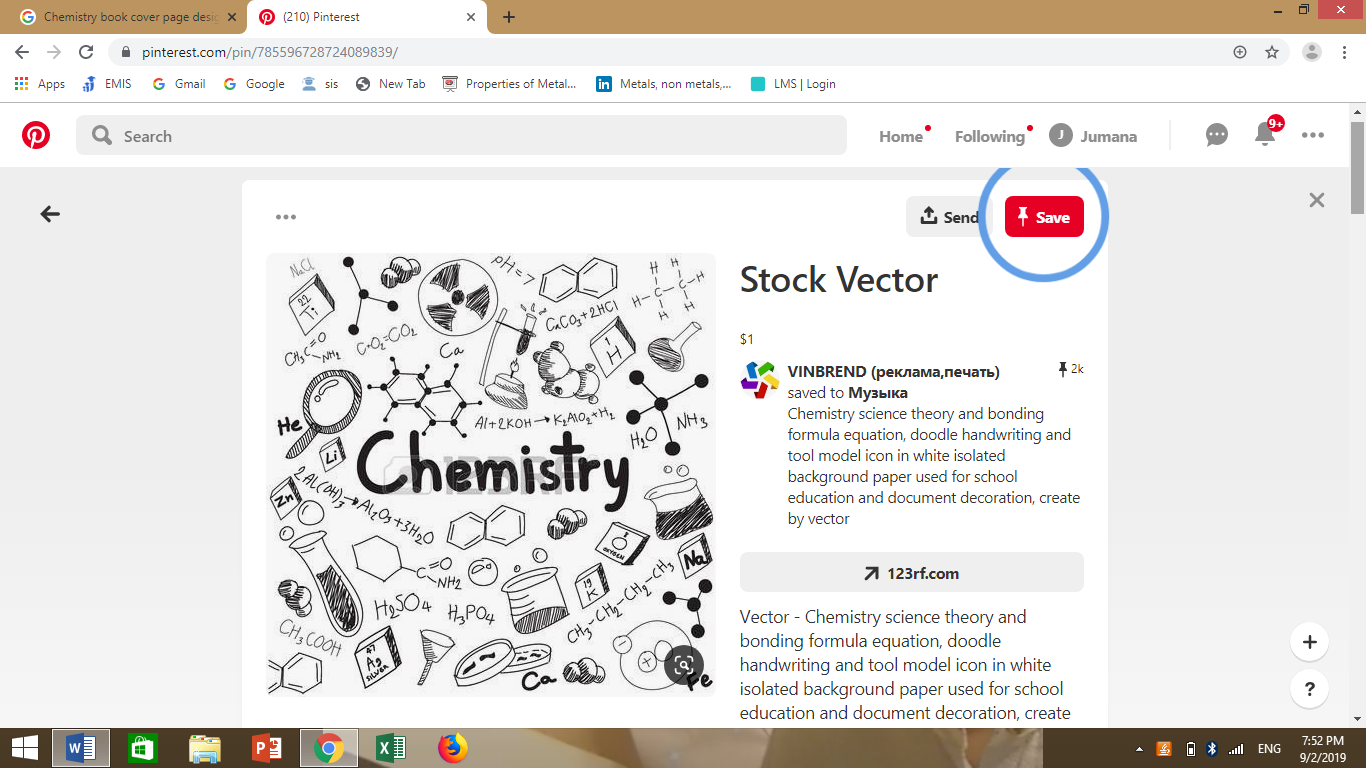 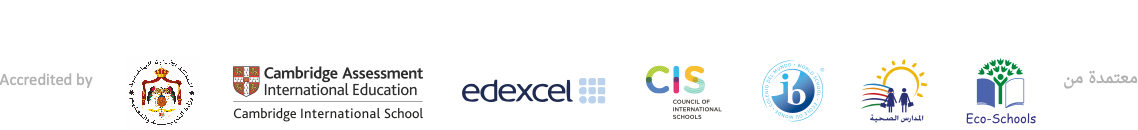 Warm up task
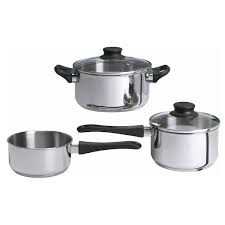 In your copybook Draw the particle model for the following:
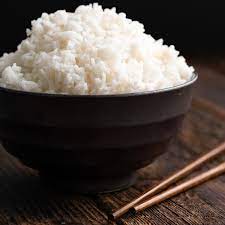 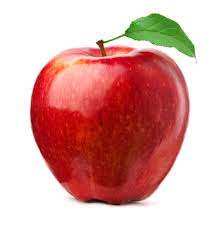 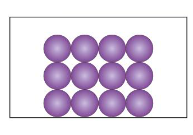 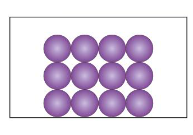 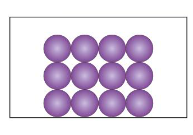 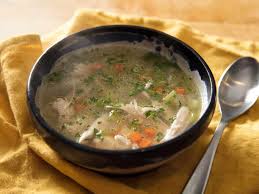 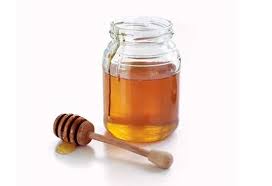 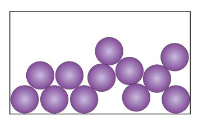 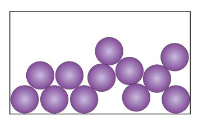 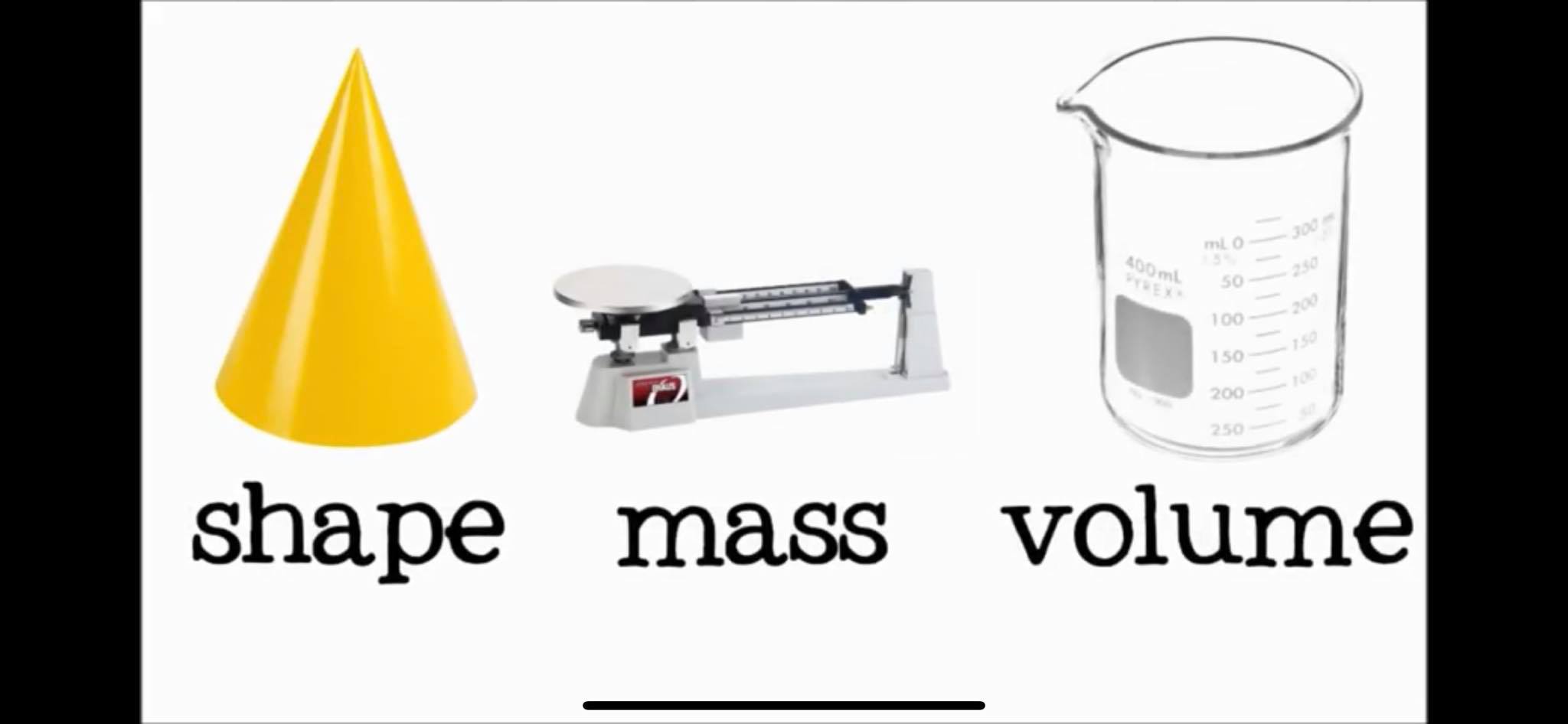 REMEMBER
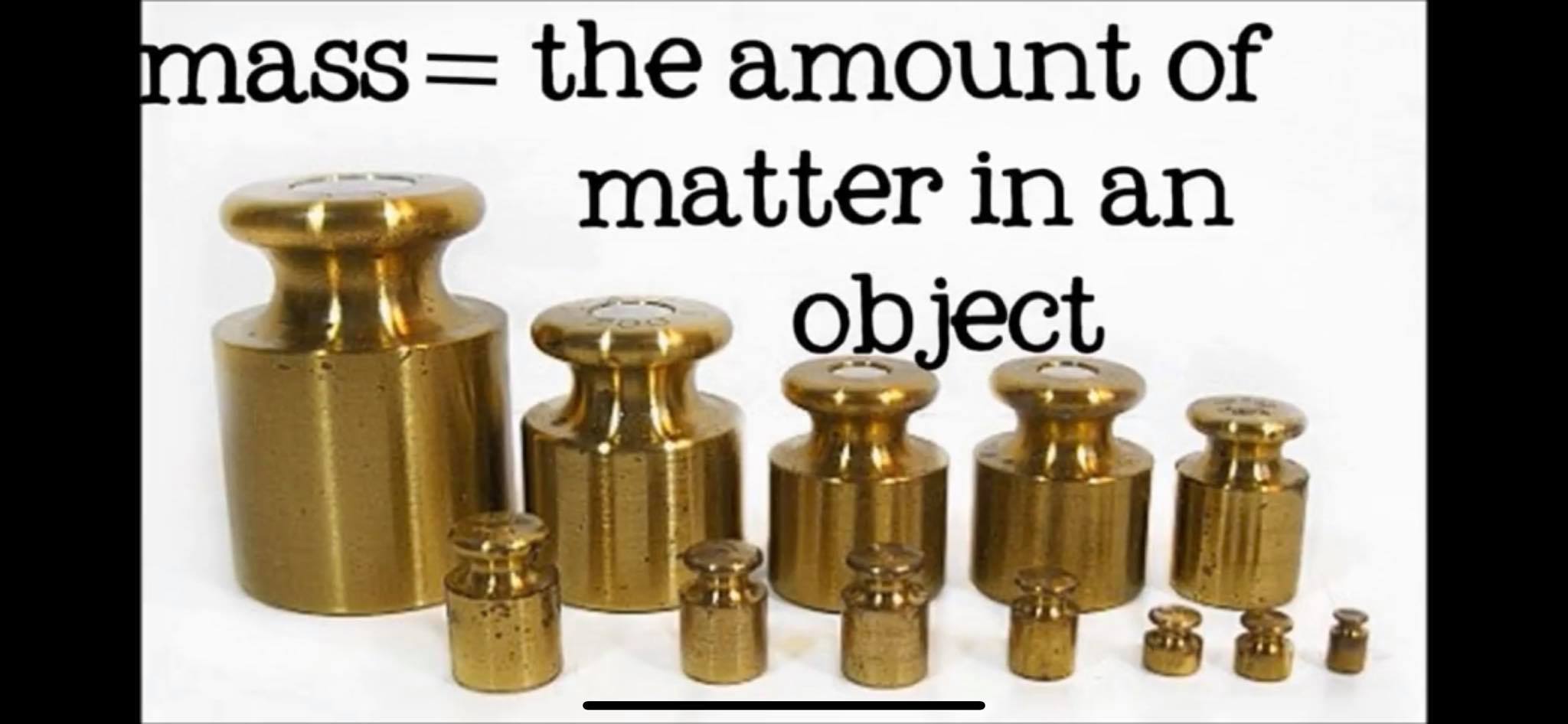 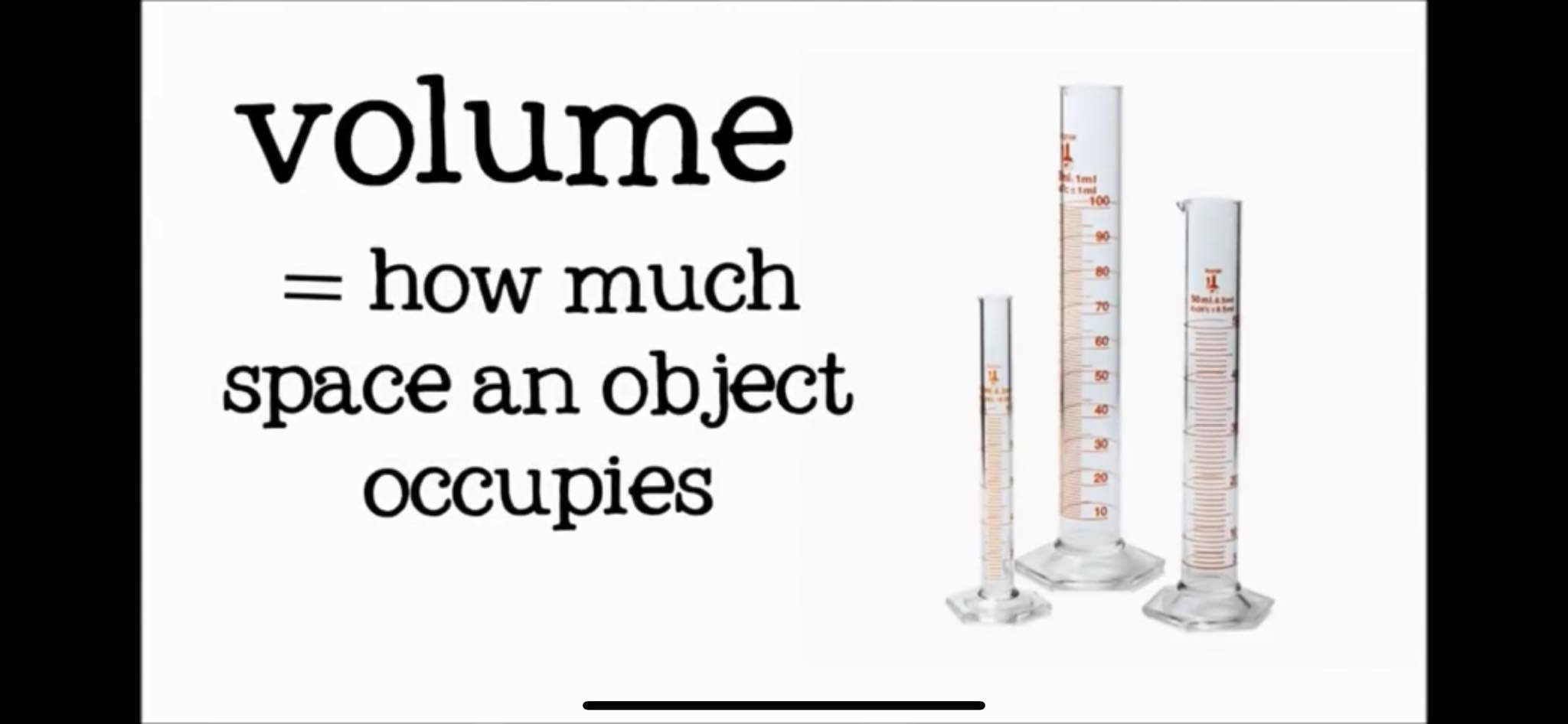 Solids
A solid is matter that has definite size and shape.  
They could be hard 




Or soft
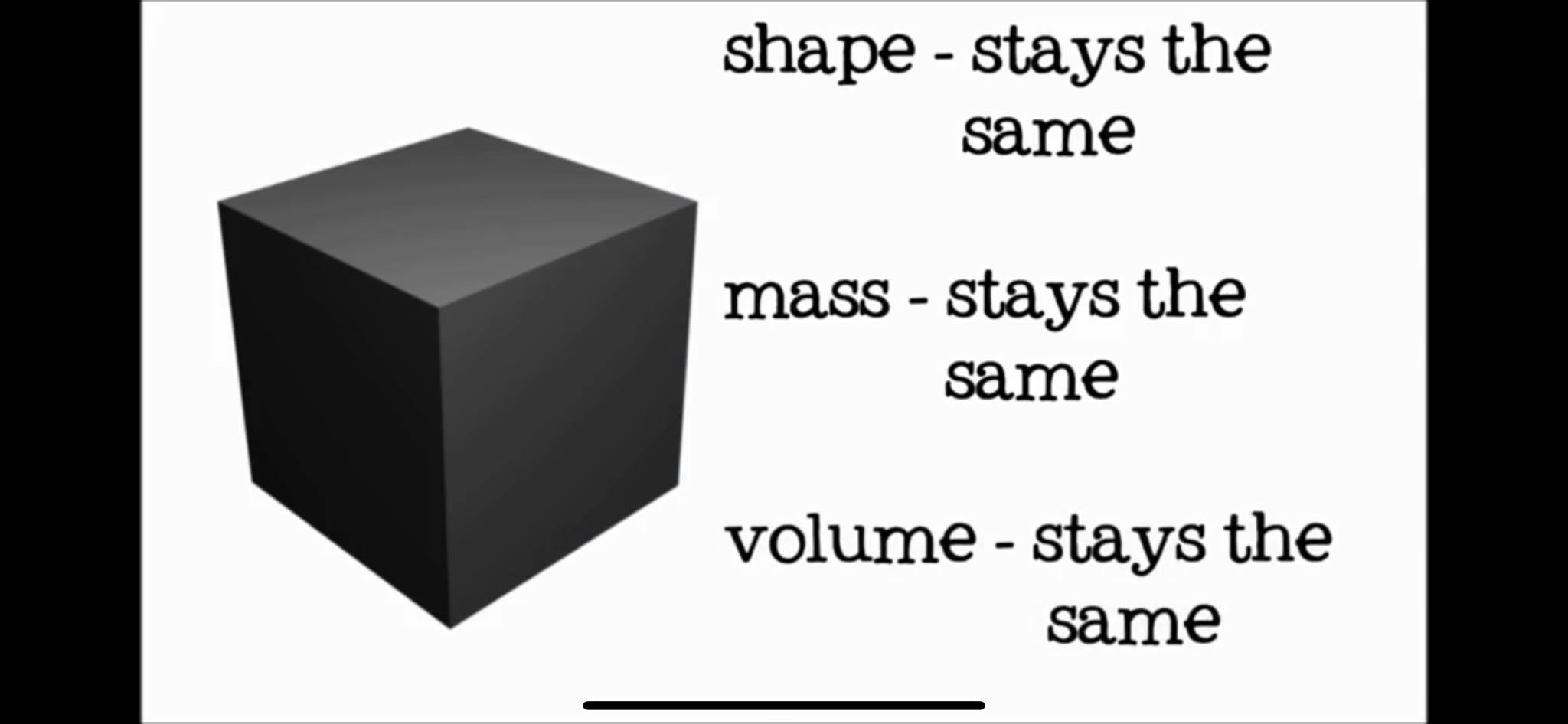 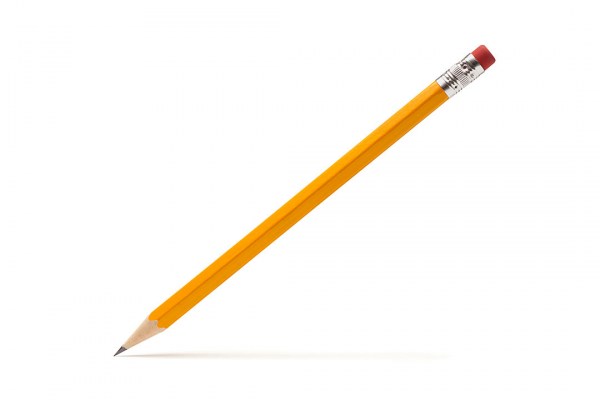 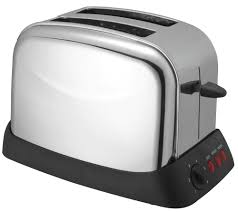 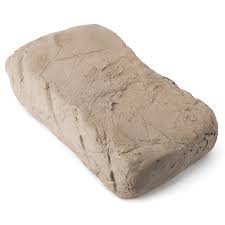 Liquids
A liquid takes the shape of any container.

 They could be thick 




 Or thin
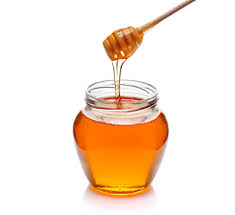 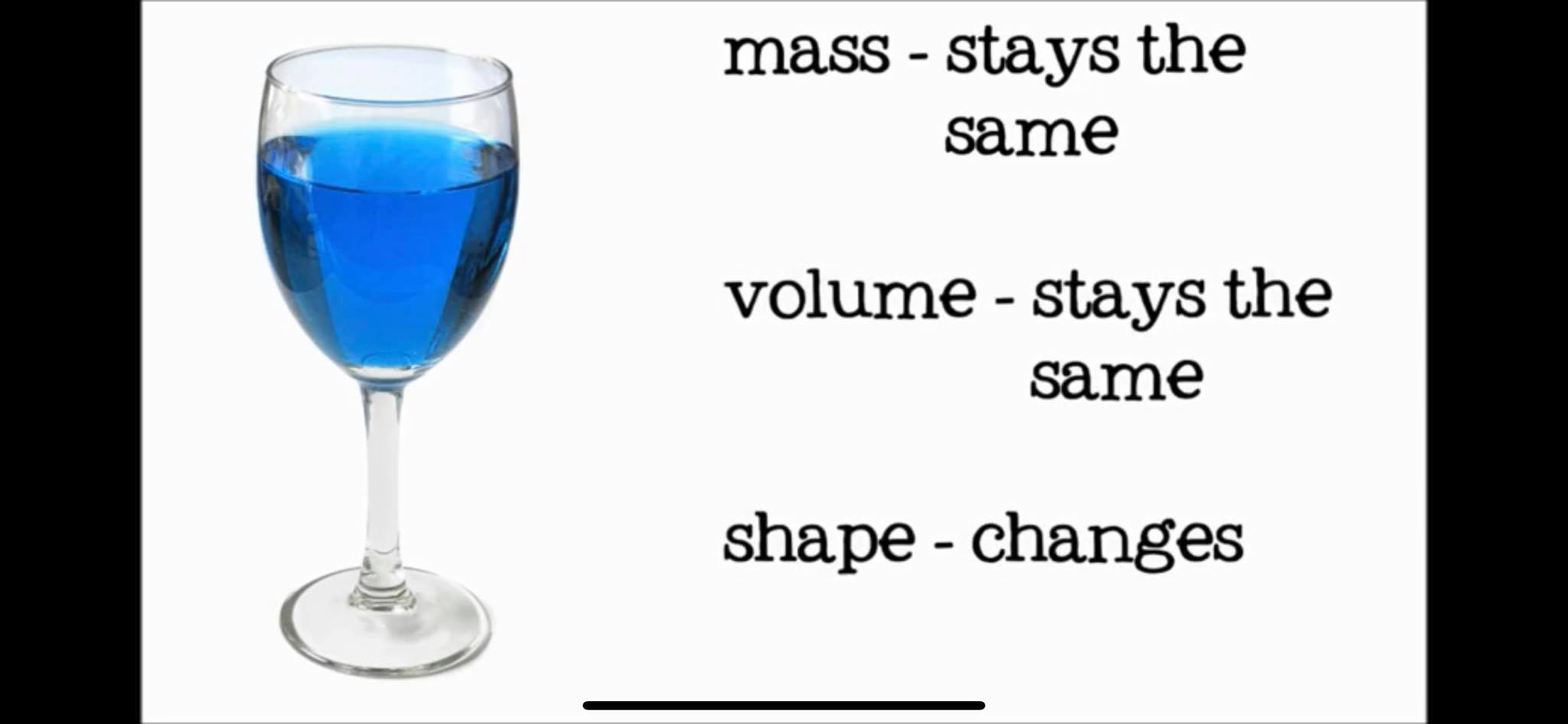 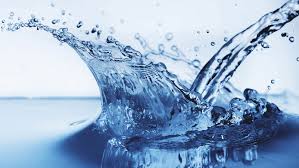 Gas
Gas is a matter that has no definite shape.
Gases take the shape of whatever container they are in .
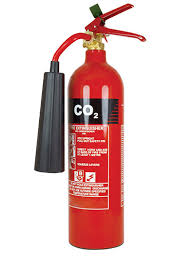 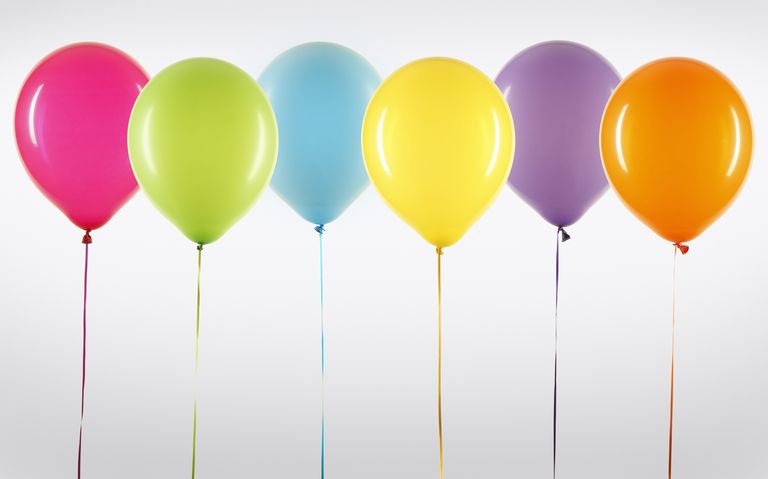 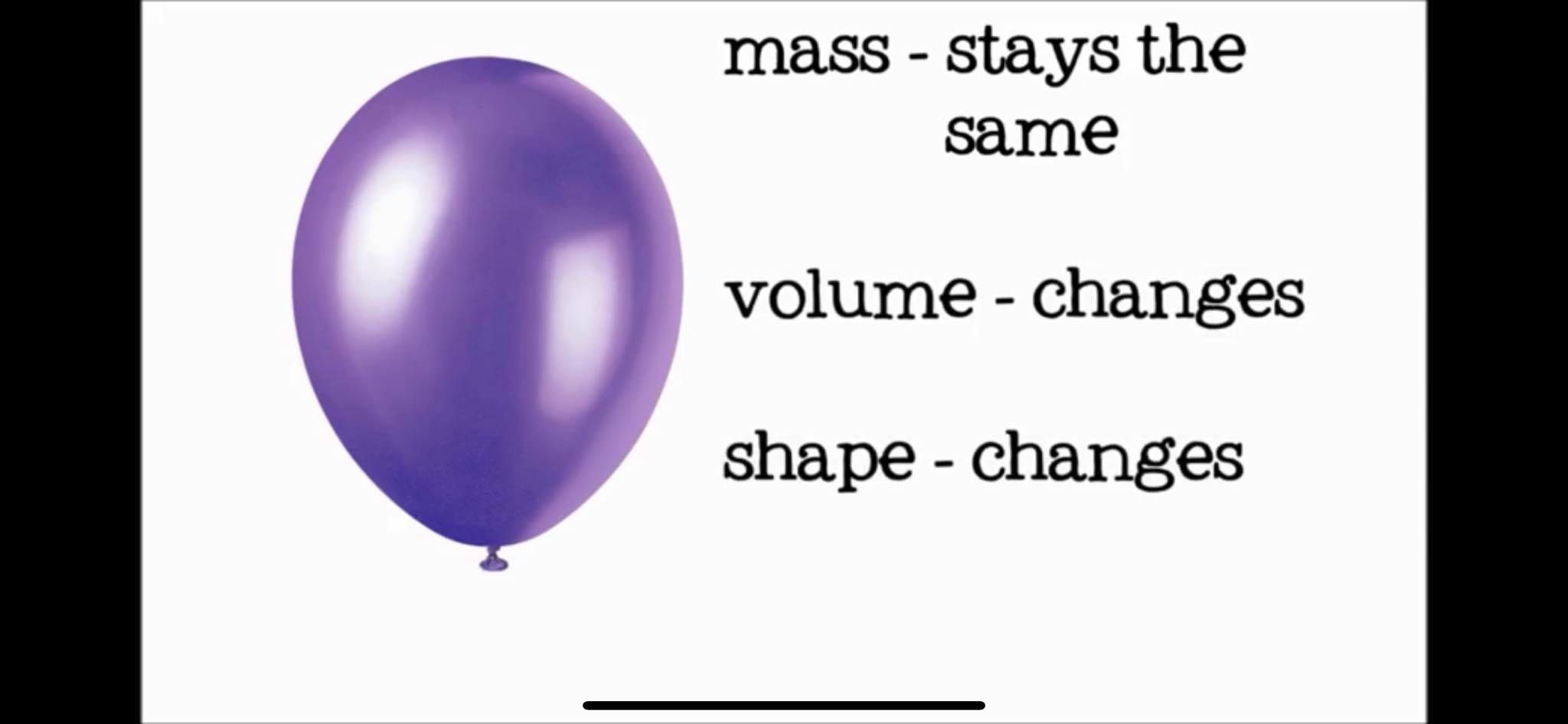 Lesson 1.2
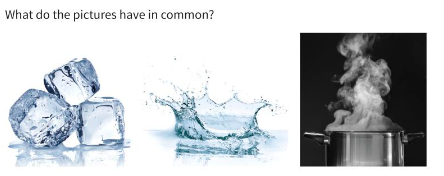 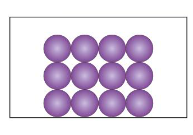 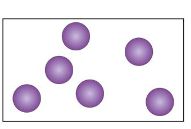 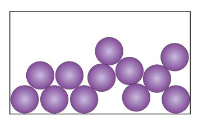 The particles of water are the same in the three states.
with STRONG BONDS
Particles in a solid are held together
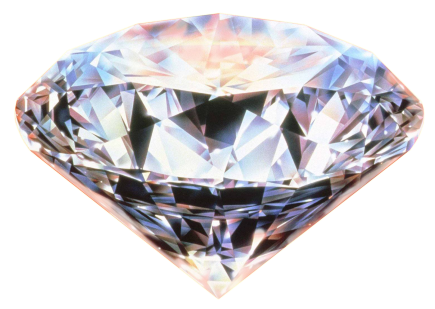 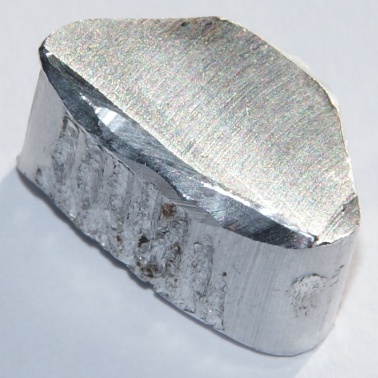 When forces between the particles are WEAK
Little ENERGY is needed to break them ...
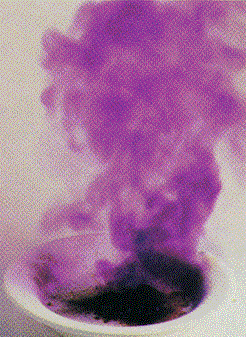 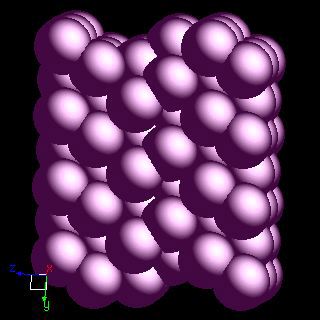 The particles of a substance are the same in the three states.  But factors are different for particles in the three states.
How particles are arranged
How particles move
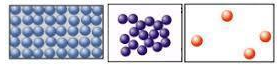 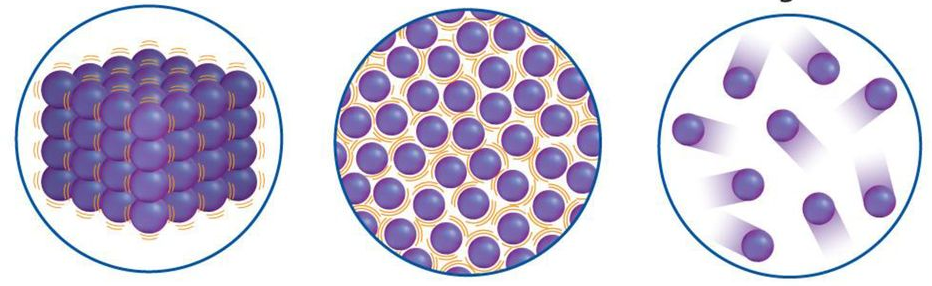 How strongly the particles hold together
How far apart the particles are
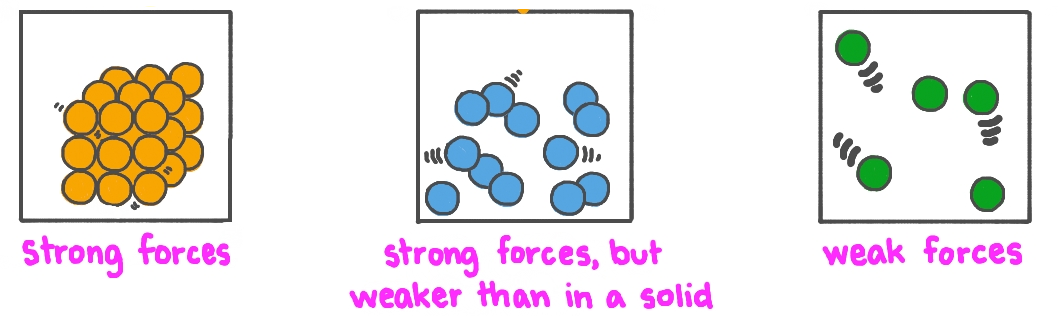 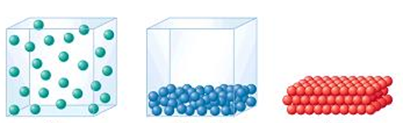 Let’s complete the following table
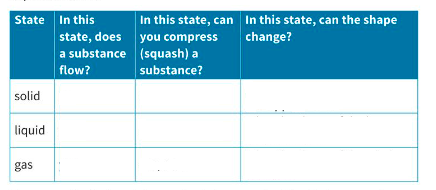 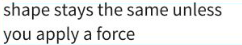 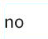 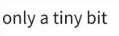 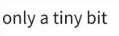 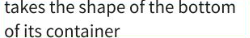 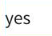 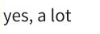 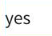 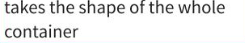 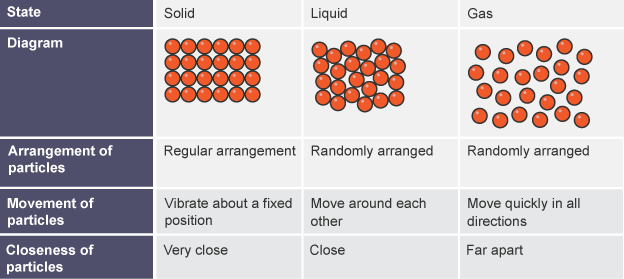 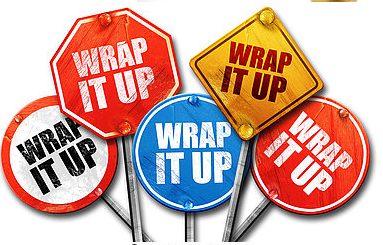 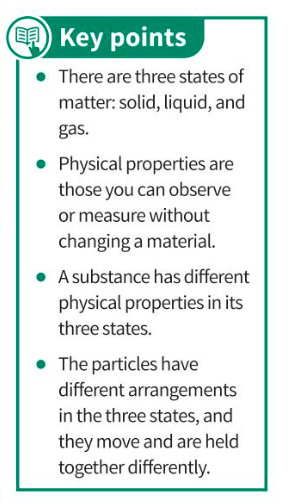 Workbook page 8
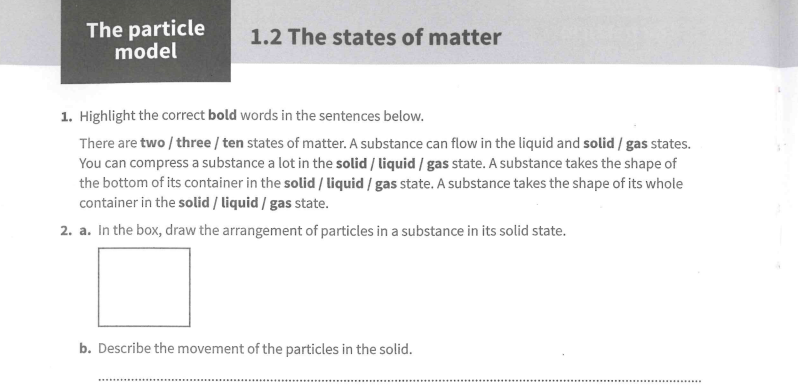 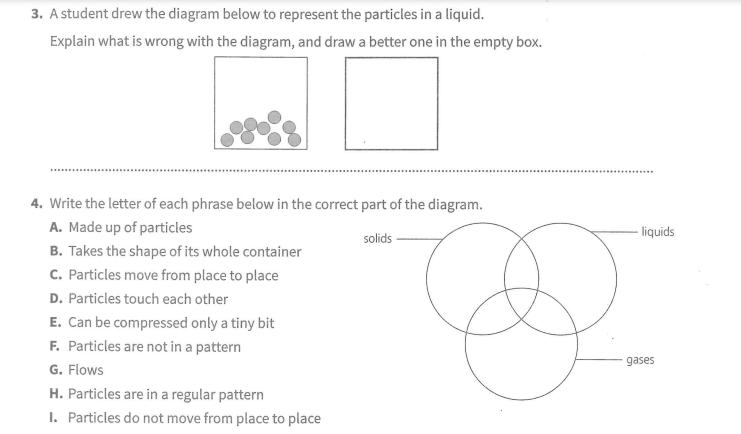 Answers to questions page 23
1- solid. Liquid, gas

2- Differences: shape – flowability
     Similarity: both can be compressed a little bit

3- Arrangement: particles are not in a pattern
    Movement: particles move around randomly, sliding over each other
    Separation : particles touch each other
    
4- Particles in a liquid are held more strongly than particles in a gas.
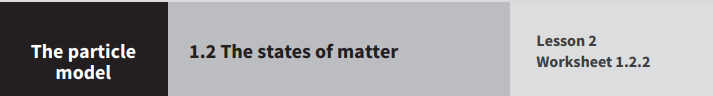 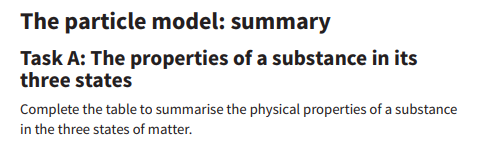 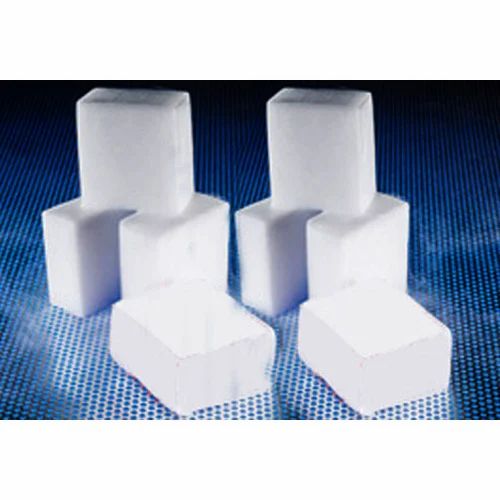 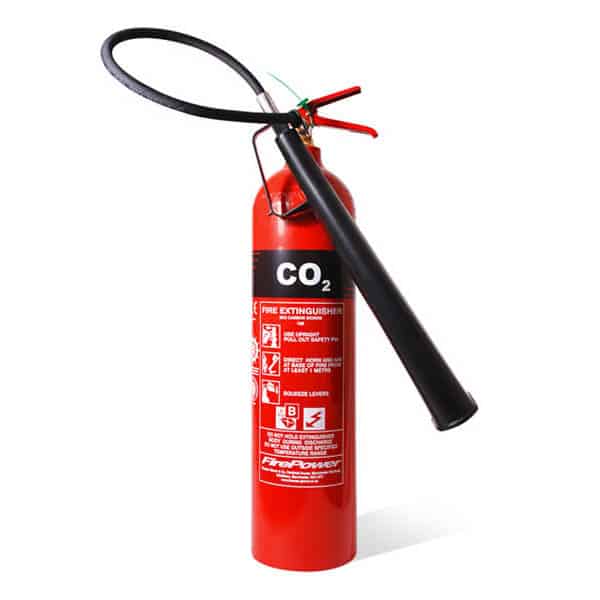 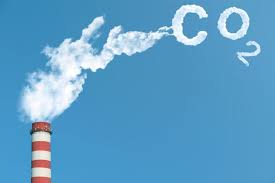 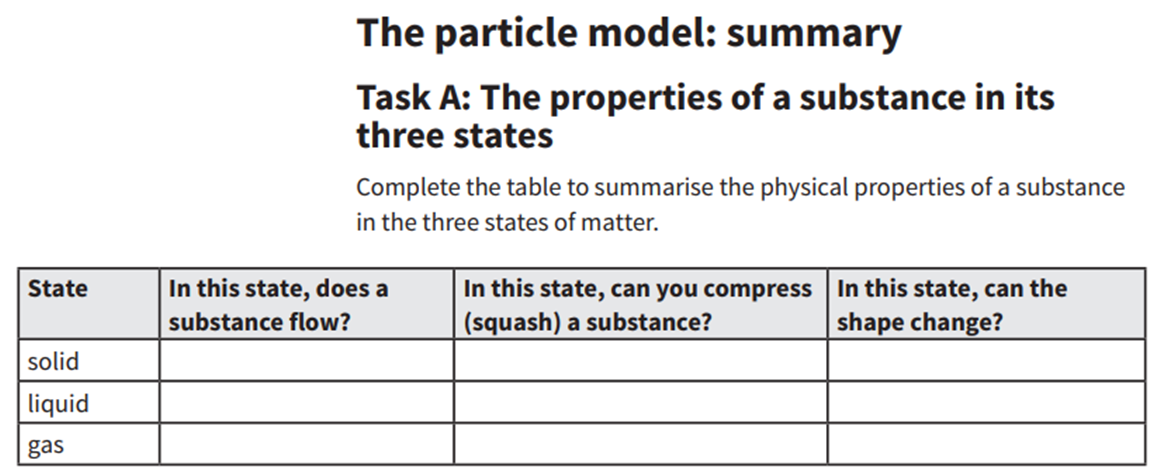 No, unless you apply force
No
Only a little bit
Yes, it takes the shape of the bottom of the container
Yes
Only a little bit
Yes, it takes the shape of the whole container
Yes, a lot
Yes
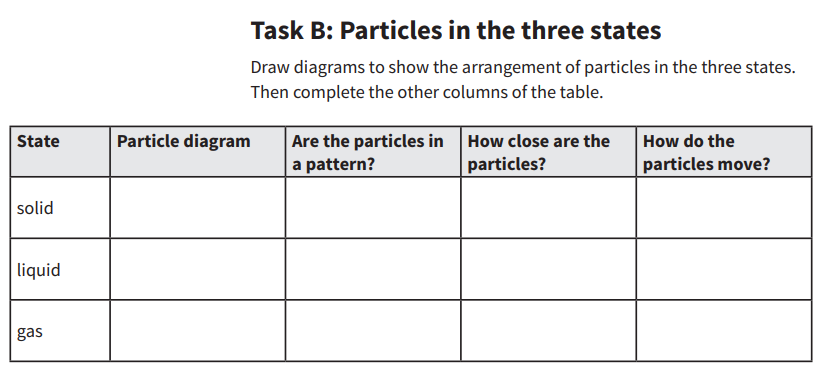 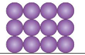 Vibrate on the spot
Yes
Tightly packed
Randomly, slide over each other
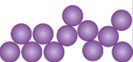 Touching
No
Randomly, in all directions
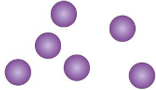 No
Far apart